Year 5
English
Lesson 3Literature
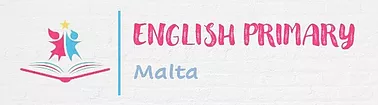 Lesson 3 Objectives
You will:
use the dictionary to find the meaning of new words.
read a poem silently and aloud.
listen to a poem being read aloud.
learn how to stay safe on the Internet.
2
Lesson Resources
Dictionary
Poem Handout
Questions Worksheet
Answers Handout
3
View the video!
4
NEW WORDS - Using a dictionary!
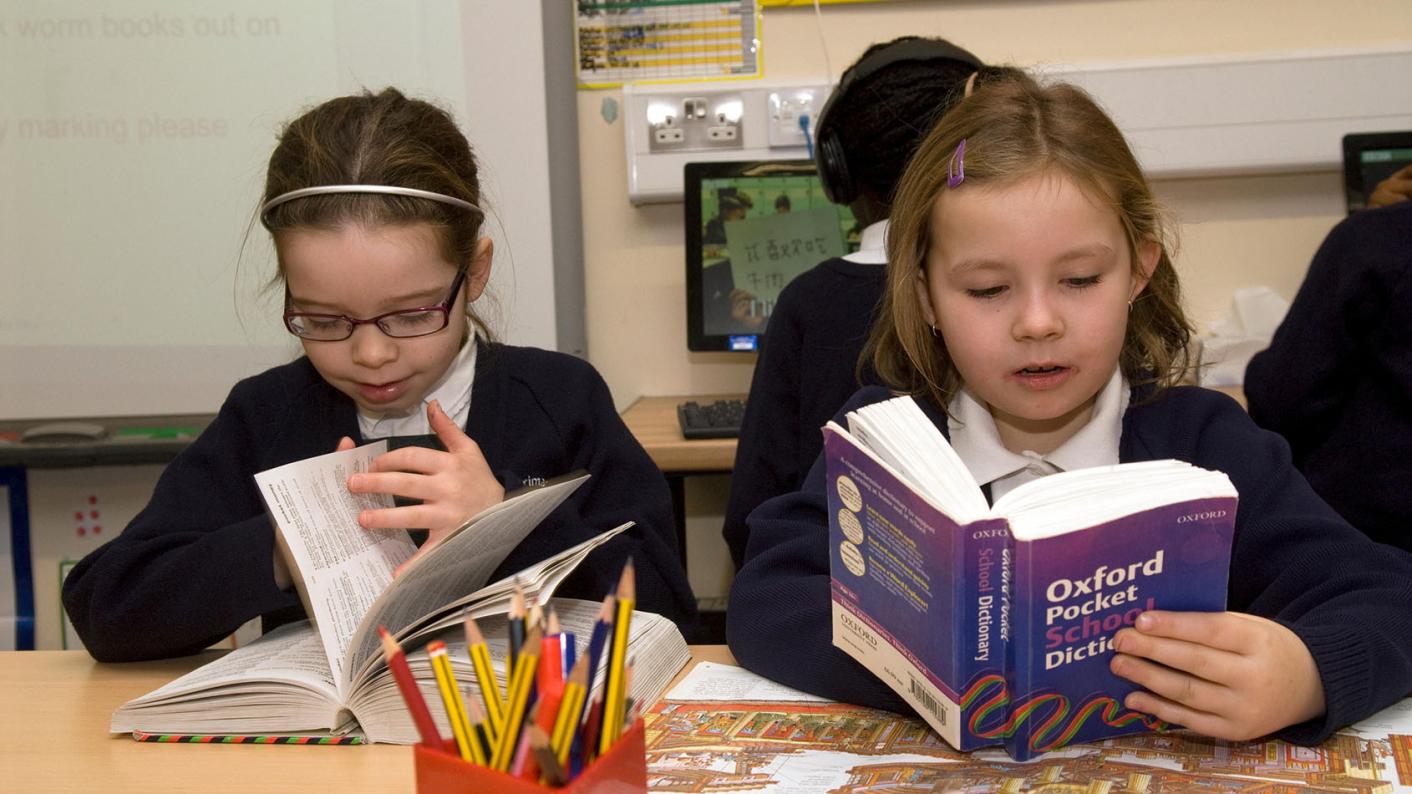 5
Internet Verbs
to browse			to discover
to click 				to delete
to download			to launch
to bookmark 		to freeze
6
to browse
to click
to download
to bookmark
to press a button or screen


to save a website or web page 



to take information off the Internet 
and store it on your computer

to look for information on the 
Internet
7
to discover
to delete
to launch
to freeze
to remove

to start something new e.g. website


to suddenly stop working


to learn new things
8
Step 1
READ the poem silently.
After you read the text ANSWER the following questions:

WHAT IS THE POEM ABOUT? 
HOW DID IT MAKE YOU FEEL?
9
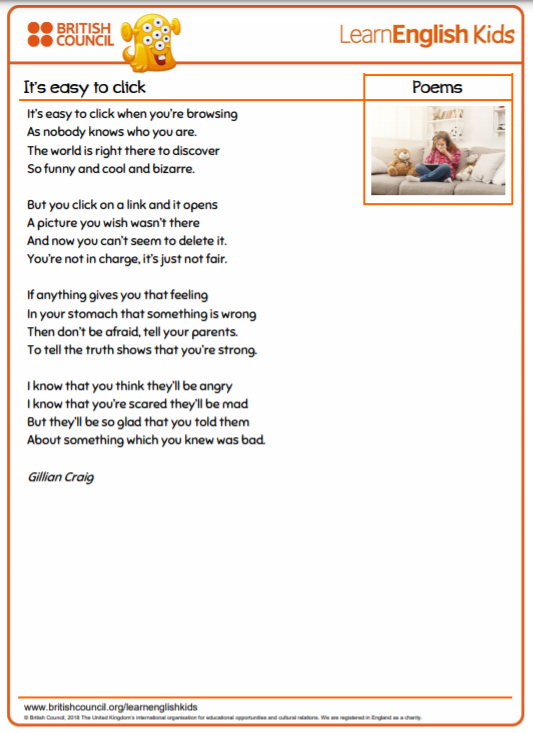 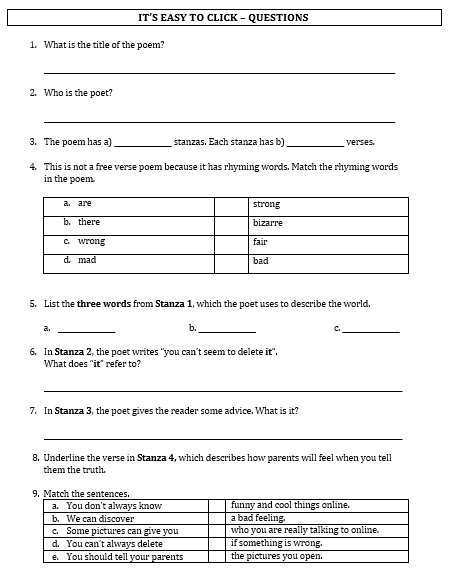 10
Step 2 - Discuss the question
What is the poem about?
The poem is about what you can come across when you go online. 
Sometimes, you can discover funny, cool and bizarre information.
Other times, you can come across material, such as pictures, which can bother you.
When this happens you should inform an adult.
11
Step 3
READ the text again. 
Then try to ANSWER the following questions.
12
Step 3:Answer these questions!
Who is the poet? 
How many stanzas are there?  
How many verses does each stanza have?
Which are the pairs of rhyming words in the poem?
What can happen when you click on a link?   
What should you do if you see something online which makes you feel bad? 
How will your parents feel when you tell them what you saw online?
13
Step 4 - Discuss the questions
Gillian Craig
Who is the poet?
Four stanzas
2.       How many stanzas are there?
Four verses
3.       How many verses does each stanza have?
4.       Which are the pairs of rhyming words in the poem?
are – bizarre       there – fair	   wrong – strong	    mad - bad
5.       What can happen when you click on a link?
It can open a picture you wish wasn’t there.
6.       What should you do if you see something online which makes 	you feel bad?
Tell an adult e.g. a parent.
How will your parents feel when you tell them what you 
           saw online?
14
Glad
Step 5
LISTEN and READ SILENTLY.

Then LISTEN to me while I EXPLAIN the worksheet.
15
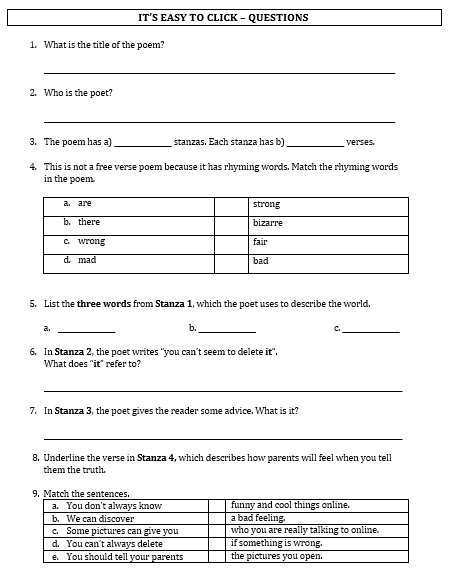 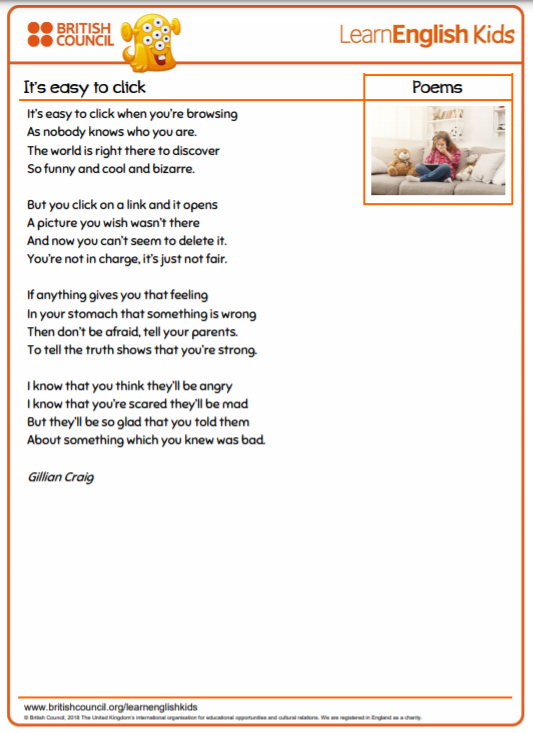 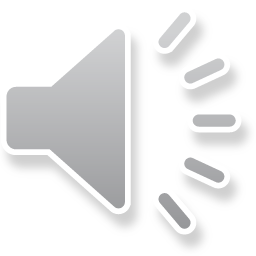 16
Step 6
READ the text yourself.
17
Step 7
WORK OUT
the worksheet.
18
Step 8
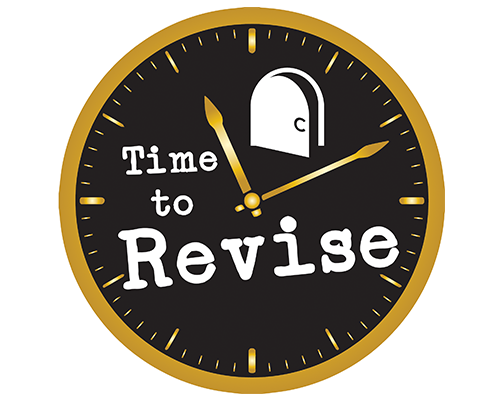 19
Step 9
CHECK your answers using the
Answers Handout.
20
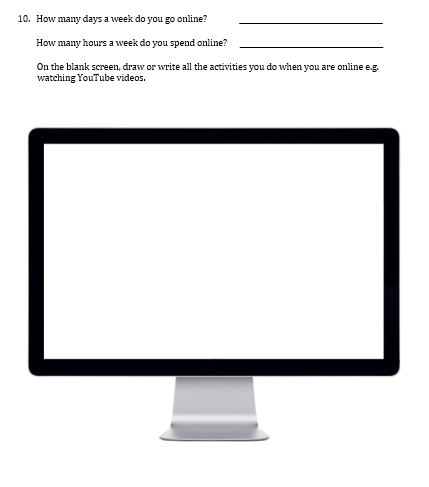 Final Activity!
21
Thank You!
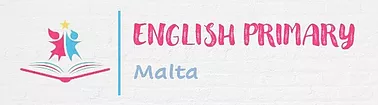